Clarity of Purpose
How to make objectives SMART
Online protocol
Please mute unless speaking
Use raise hand function to make a point (don’t forget to put hand down afterwards)
If you get called away please turn camera off and mute
Aim and Objectives for this session
Aim:   To provide practical and theoretical approach to writing SMART objectives to support planning for learning.
Objectives: At the end of the session you will be able to: 
Identify how to promote the learning objectives to learners
Identify the meaning of SMART
Identify how to improve your learning objectives
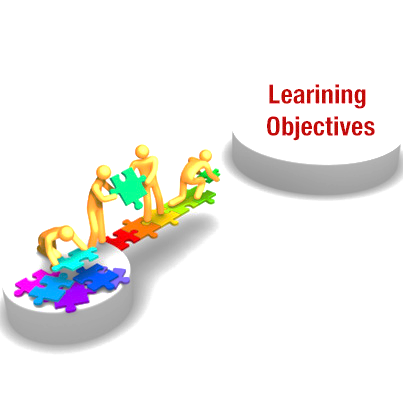 Clarity of Purpose – what do we mean?
[Speaker Notes: Clarity – clear 
Purpose – meaningful, reason

complete, clear and detailed goal.

1. What am I learning?
2. Why am I learning it?
3. How will I know when I have learned it?]
Expectations



[Speaker Notes: Learners are very aware of the content of the session and what they are expected to achieve.  They understand how this links to previous sessions. Clear referencing to success criteria is made throughout
Learners are aware of session content and what they need to do to achieve in the session
Most or all learners are unclear about what they will be learning in the session. LO are not shared]
Why is this so important?
[Speaker Notes: Learners need to know what they are working towards – focus, target 

Ofsted will expect learning to be objective focused, with learners knowing their progress and what they are working towards
They will also expect tutors to know where each learner is at (in relation to progress).]
Good Practice
[Speaker Notes: LO written up on flipchart/whiteboard/PowerPoint
Referred to at start and end
Used as a check list/ review/plenary]
Aims/Objectives
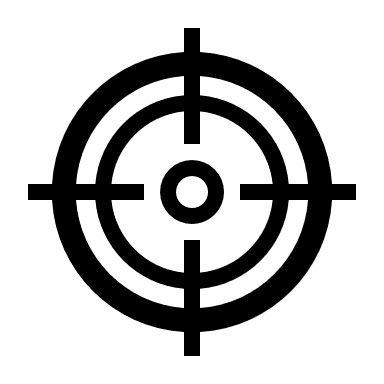 [Speaker Notes: An aim is your overall target, what you plan to achieve – INTENT, they do not need to be SMART and they are generalised
Your objective is much more precise, you should be able to track learner progress against]
Why SMART?
Add your comments in the chat box as to why having SMART objectives is important.
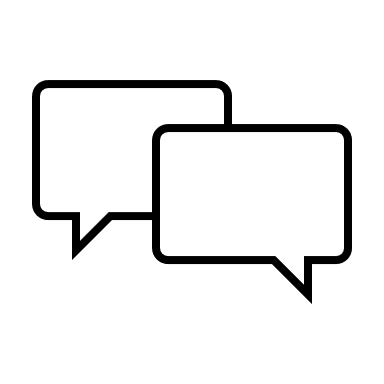 [Speaker Notes: For the learner:
They know what to expect and what’s expected of them
Gives them a goal to achieve
They can judge their own progress 
For you the Tutor:
Helps you evaluate the success of the session
Helps you to keep focused on the planned outcomes

Learning objectives define learning outcomes and focus teaching.]
RARPA – six stages
6
5
4
3
2
1
Distance travelled
[Speaker Notes: RARPA 6 stages
Link to SMART
Identifying Learning Aims & Objectives
Specific – what the course is about and what it sets out to achieve
Initial Assessment
Achievable objectives – getting the level right, getting correct support in place
Relevant objectives – to learners needs and levels
Challenging Learning Goals
Relevant objectives – not too easy or something that the learner has already achieved acquired 
Revising objectives as necessary – differentiation
Group learning objectives
Individual learning objectives
Recording Progress
Measurable outcomes – knowing that learning has taken place
End of Programme Assessment – a review of overall progress and achievement
Measurable outcomes – 
Achievable outcomes – 
Next steps]
What should learning objectives not be?
What is SMART?
Kahoot
[Speaker Notes: Kahoot!]
Starting points
By the end of the course you will be able to….
S
- What?
[Speaker Notes: Specific – WHAT 
A clear way of knowing what is expected – what will be learnt/taught
Not a to ‘do list’
Check: would someone know what the content of the lesson was? – intent and learning
Quantifiable
Do  learners understand what they are aiming for?]
M
- How?
[Speaker Notes: Measurable-  How do we know it’s achieved?
Assessment method – inclusive – all learners have outcome measured
Learner contribution 
Learner answering question  - each person needs to give an answer
Make sure you are measuring – planned activity for all
Is the command verb appropriate? Beware soft skills]
A
- Suitable?
[Speaker Notes: Suitable - Achievable/attainable
Can it be completed within the timeframe, with the resources available, with the skill level of the learners
It this something you can actually measure and see?  Beware soft skills
Is the command verb correct?
Blooms taxonomy]
R
- Why?
[Speaker Notes: Is the objective relevant to the course and learning?
Why have you included it?
Is it the right level? Too easy? Too hard?  Don’t always opt for the lower level command verbs]
T
- When?
[Speaker Notes: Can it be completed within the timeframe, with the resources available, with the skill level of the learners
It this something you can actually measure and see?  Beware soft skills]
Course objectives vs Session objectives
[Speaker Notes: Can be different, can be the same
Course – overall learning
Session – contextualised, broken down into components, topic based (but should link back to course objective)]
Differentiation
[Speaker Notes: Do you need to change objectives to match learner level?
Stetch and challenge
Different outcomes for learners (all/most/some) for session objectives  L2/L3 beginners/experience

Different starting points
Different reasons for course
Neuro diversity]
Words and Phrases to avoid
How many words can you think of that are not measurable, or that are vague in meaning?

Make yourself a list
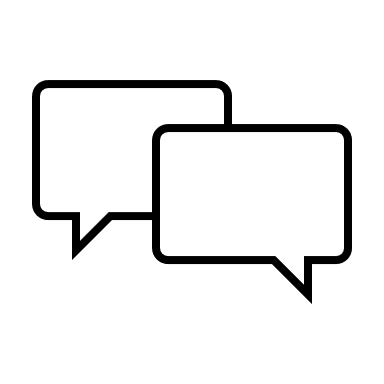 [Speaker Notes: Everyone makes a list
Check  numbers
Each person suggests 1 to avoid
After all given 1 check if any others 
See handout
Understand – how  measurable? Describe better?
Become familiar – too broad
Complete – this is a to do list not assessment learning only action]
Some common pitfalls
Learning outcomes not specific enough, don’t define exactly what you want them to be able to do
Learning outcomes not linked to teaching and learning methods
Learning outcomes not linked to assessment (wrong command verb)
Learning outcomes not practical or feasible
Trying to achieve too much in one session/too many learning outcomes
Bloom’s taxonomy – words to use
Activity
Look at the examples that are from OTLA reports; 

Which are SMART?
Can you make them smarter?

For those which are not, how can you make them smart?
Art class
To use a limited palette of colours
To use different ways to apply paint
To create a variety of textures and effects with the paint
To complete a landscape painting, using some of the different techniques
Art class
To use a limited at least 3 palette of colours
To use at least 3 different ways to apply paint
To create a variety at least 3 different of textures and effects with the paint
To complete a small landscape painting, using some at least 3 of the different techniques
ESOL class
To review and learn pronunciation of the alphabet, spelling and distinguishing different between different letters/sounds via drilling, repetition and role plays.
Focus on vocabulary and expressions for use in the classroom via gap fill listening, pair work and group work to memorise and elicit language. 
Practical English focus on everyday scenarios – checking into a hotel and booking a table in a restaurant via communicative exercises.
[Speaker Notes: These are ‘to do list’ and do not define the learning that will be taking place]
Wellbeing/mindfulness
Gain knowledge of the origins of mindfulness and apply techniques to everyday life.
Explore and employ a variety of meditation and other techniques for psychological and physical wellbeing.
Have a greater awareness of thoughts and feelings and how your mind and attention work.
[Speaker Notes: For wellbeing objectives careful consideration needs to be given as to how these will be assessed
See course in March]
Wellbeing/mindfulness
Gain knowledge of the origins of mindfulness and apply techniques to everyday life.
Explore and employ a variety of meditation and other techniques for psychological and physical wellbeing.
Have a greater awareness of thoughts and feelings and how your mind and attention work.
[Speaker Notes: For wellbeing objectives careful consideration needs to be given as to how these will be assessed

These are all very vague with unmeasurable command verbs]
Self-assessment 1
Look at the objectives that you have brought with you.

Re-write these so that they are now SMART
If you think they are already SMART can you make them SMARTer still?
Self-assessment 2
Can you now write 3 smart session objectives for your subject